”Som gode forvaltere af Guds mangfoldige nåde, skal enhver af jer tjene de andre med den nådegave, han har fået.”Første Petersbrev 4:10
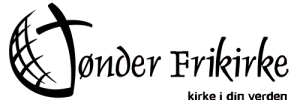 Forvalter af din økonomi
Arbejd!
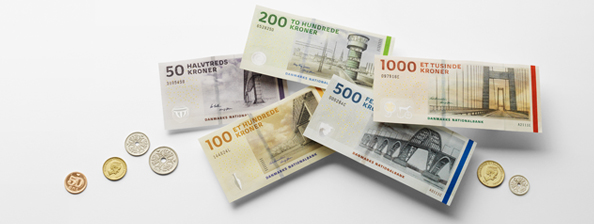 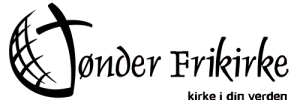 Forvalter af din økonomi
Gud Herren tog mennesket og satte ham i Edens have, for at han skulle dyrke og vogte den. (Første Mosebog 2:15)
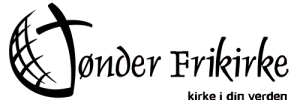 Forvalter af din økonomi
Arbejd!
Giv!
Giv til Guds rige
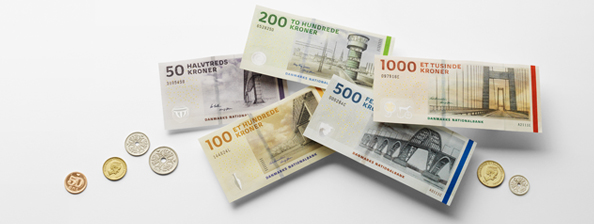 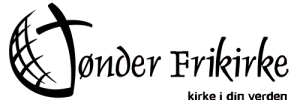 Forvalter af din økonomi
Jesus sagde til dem: »Så giv kejseren, hvad kejserens er, og Gud, hvad Guds er!« Og de undrede sig meget over ham. (Markus-evangeliet 12:17)
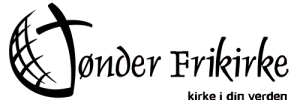 Forvalter af din økonomi
Arbejd!
Giv!
Giv til Guds rige
Giv rigeligt
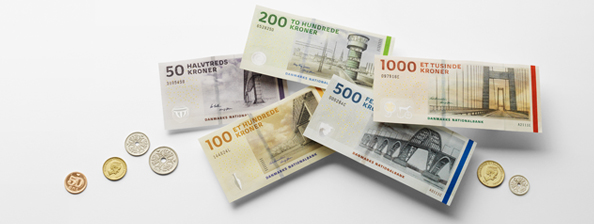 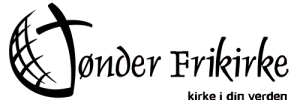 Forvalter af din økonomi
For husk, at den, der sår sparsomt, skal også høste sparsomt, og den, der sår rigeligt, skal også høste rigeligt. (Andet Korintherbrev 9:6)
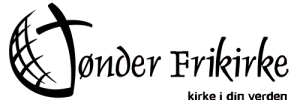 Forvalter af din økonomi
Arbejd!
Giv!
Giv til Guds rige
Giv rigeligt
Giv ydmygt
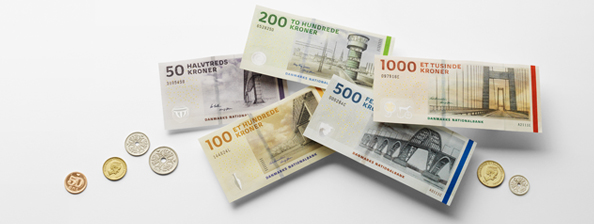 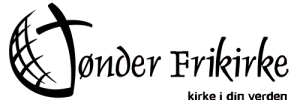 Forvalter af din økonomi
Når du giver almisse, må din venstre hånd ikke vide, hvad din højre gør (Matthæus-evangeliet 6:3)
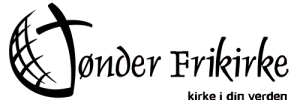 Forvalter af din økonomi
Arbejd!
Giv!
Giv til Guds rige
Giv rigeligt
Giv ydmygt
Beregn!
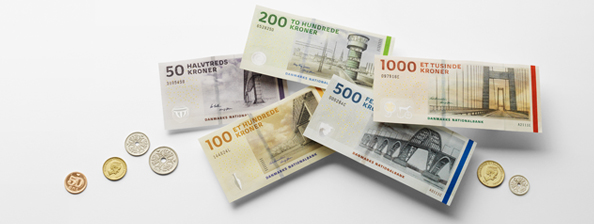 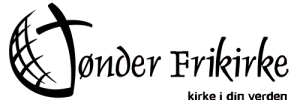 Forvalter af din økonomi
v25  Store skarer fulgtes med Jesus, og han vendte sig om og sagde til dem: v26  »Hvis nogen kommer til mig og ikke hader sin far og mor, hustru og børn, brødre og søstre, ja, sit eget liv, kan han ikke være min discipel. v27  Den, der ikke bærer sit kors og går i mit spor, kan ikke være min discipel. v28  Hvis en af jer vil bygge et tårn, sætter han sig så ikke først ned og beregner udgifterne for at se, om han har råd til at gøre det færdigt? v29  – for at man ikke skal se ham lægge en sokkel uden at kunne fuldføre det, så alle giver sig til at håne ham v30  og siger: Den mand begyndte at bygge, men kunne ikke fuldføre det! (Lukas-evangeliet 14:25-33)
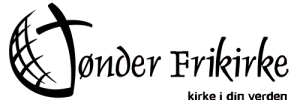 Forvalter af din økonomi
v31  Eller hvilken konge vil drage i krig mod en anden konge uden først at have sat sig ned for at overveje, om han med ti tusind mand er stærk nok til at møde ham, der kommer imod ham med tyve tusind? v32  Hvis ikke, sender han udsendinge for at forhøre sig om fredsbetingelserne, mens den anden endnu er langt borte. v33  Sådan kan ingen af jer være min discipel uden at give afkald på alt sit eget. (Lukas-evangeliet 14:25-33)
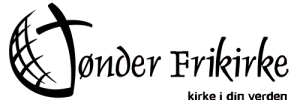 Forvalter af din økonomi
Arbejd!
Giv!
Giv til Guds rige
Giv rigeligt
Giv ydmygt
Beregn!
Giv Gud æren!
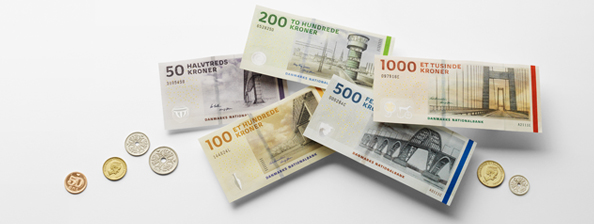 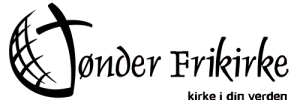 Forvalter af din økonomi
… hvad har du, som du ikke har fået givet? Og når du har fået det, hvorfor er du da stolt, som om du ikke havde fået det givet? (Første Korintherbrev 4:7)
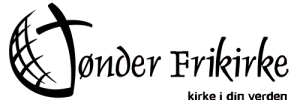 Forvalter af din økonomi
Arbejd!
Giv!
Giv til Guds rige
Giv rigeligt
Giv ydmygt
Beregn!
Giv Gud æren!
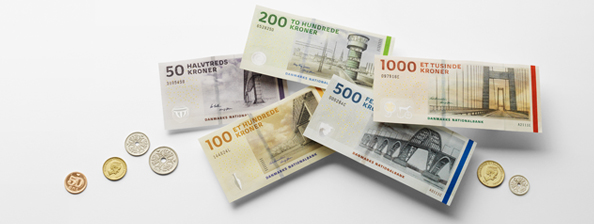 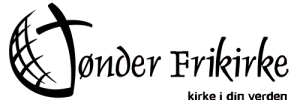